宮城県立古川支援学校公開講座（講演会）特別支援学校専門性向上研修会開催のご案内
子どもの情緒の発達と愛着形成

  講　師 ： 宮城教育大学教職大学院
　　　　　　　　教授　植木田　潤　氏
開催日時 ： 令和５年　８月　３日（木）１３：４０～１５：４０　（受付　１３：１５～）
開催場所 ： 古川支援学校　集会室（先着７０名様）


開催場所 ： 古川支援学校　集会室（先着７０名様）またはオンデマンド視聴
大崎管内幼稚園・保育所・こども園・小学校・中学校・高等学校、北部ブロック支援学校等の先生方を対象に講演会を開催します。
　今年度は、宮城教育大学教職大学院の植木田潤先生をお招きし、「子どもの情緒の発達と愛着形成」をテーマに“子どもの情緒の発達の道筋”や“愛着形成に課題があるときに見られる子どもの様子とその子どもに対して学校でできる支援”などについてご講演いただきます。また、先に質問を受け付け、その質問に対しても講演内で触れていただく予定です。子どもの情緒の発達に深く関わる愛着の形成などについて児童生徒への理解を深め、適切な対応や支援について考えてみませんか。
　皆様のご参加をお待ちしております。
☆申 込 方 法：送付した参加申込方法もしくは、本校ホームページの参加申込方法をご覧の上、
　参加申込書をダウンロードし、メールに添付してお申し込みください。詳しくは本校ホームページ
　をご覧ください。
☆参加申込期間：令和５年7月５日（水）～7月１９日（水）＊先着順に参加を受け付けます。
※定員（７０名）を超えた場合には、お断りをさせていただく場合がございます。また、定員に達し
　た場合はホームページ上でお知らせいたします。
　予めご了承ください。
※同一校からのお申し込みは、2名以内とさせて
　いただきます。
お申込み・問合せ
宮城県立古川支援学校　
  住所:大崎市古川飯川字熊野87 　
　電話: ０２２９－２６－２３３８　    FAX: ０２２９－２６－２４８６
　mail:furuyou@od.myswan.ed.jp
　担当: 特別支援部　澁谷美和　三浦史子
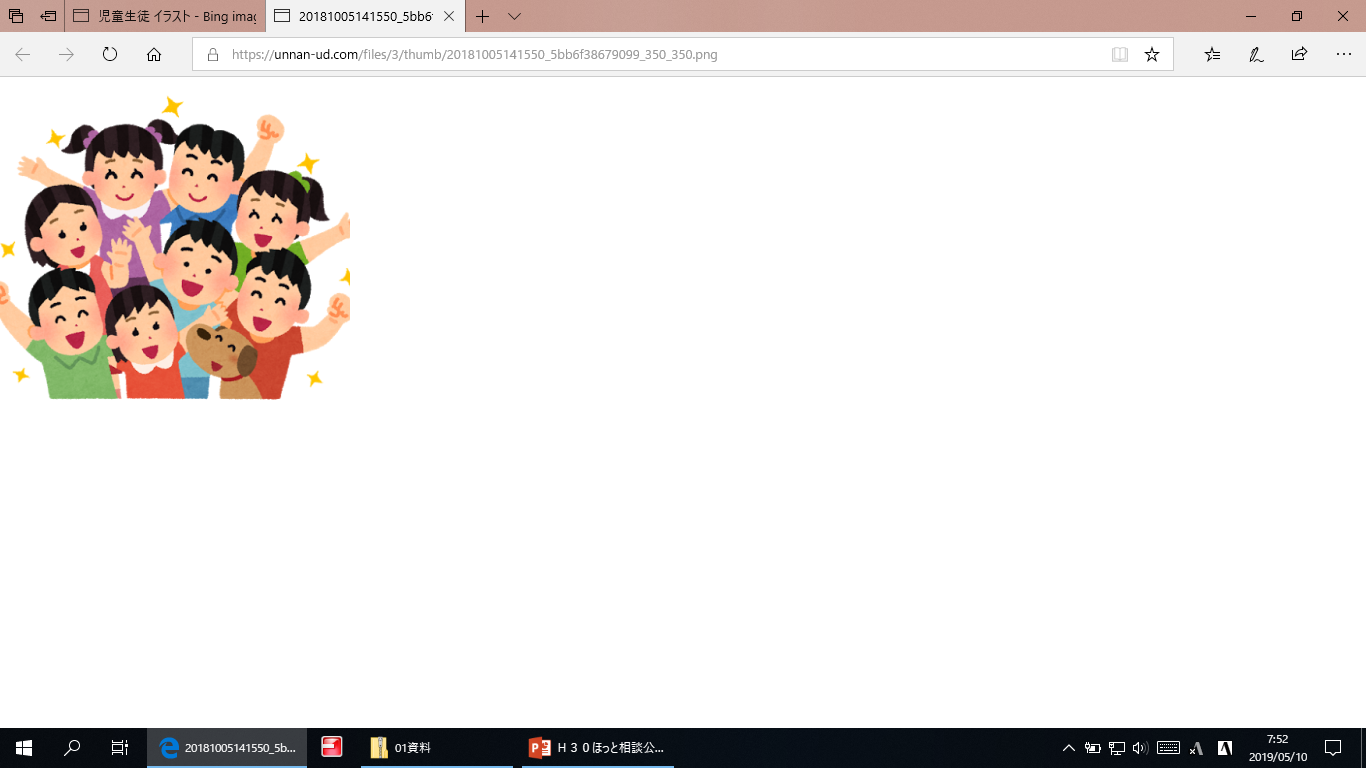